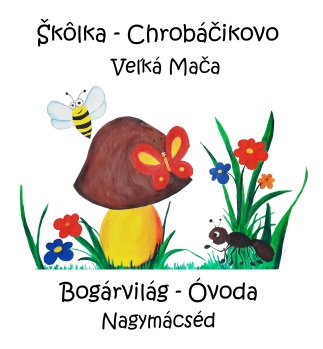 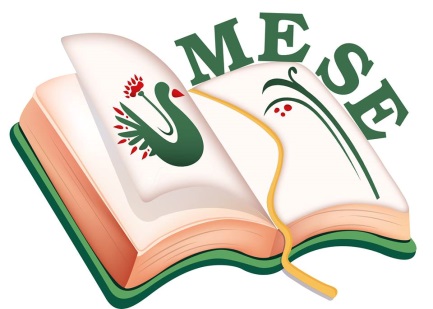 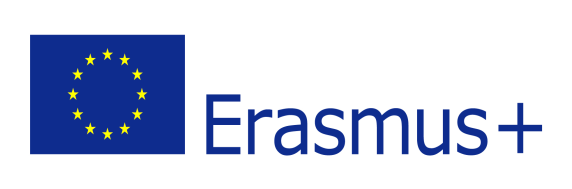 BOGÁRVILÁG ÓVODA                         NAGYMÁCSÉD
ERASMUS+ pályázat tevékenység terve

MÁJUS
2019.május - Mesék másként!
Mesék határon innen és túl –                    Az együttműködésben szereplő országok meséivel, hagyományaival, szokásaival, népi játékaival, zenei világával, gasztronómiájával ismerkedés
                       Leporelló összeállítása
Multikultúrális nevelés- összetartozás érzésének erősítése
Szakmai továbbképzés óvodapedagógusoknak
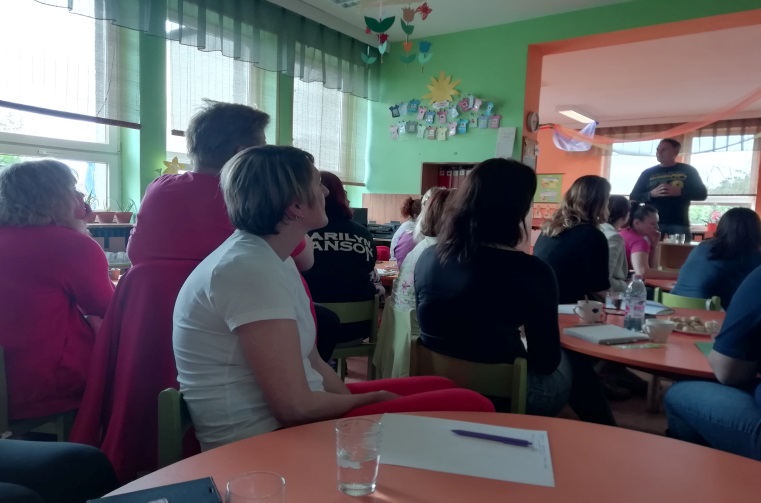 Fókuszban  a „Mozgáskotta a gyakorlatban“ 
 A módszer tervszerű és hatékony eszközt kínál, játékos módon fejleszti a gyermek testi, kognitív, affektív és a viselkedés funkcióit.
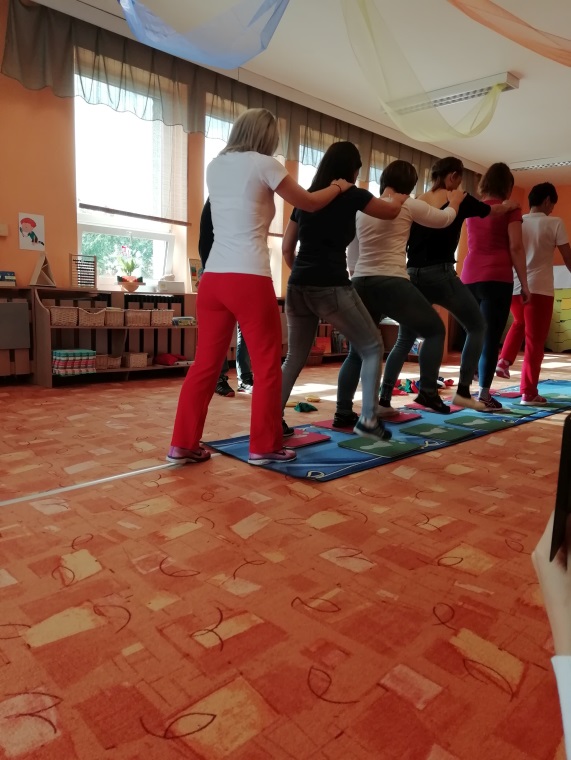 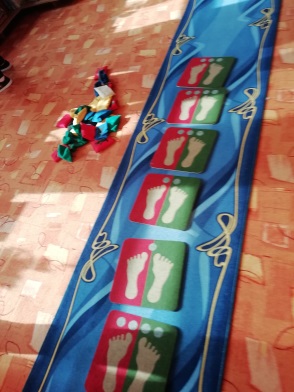 Anyák napja az óvodánkban
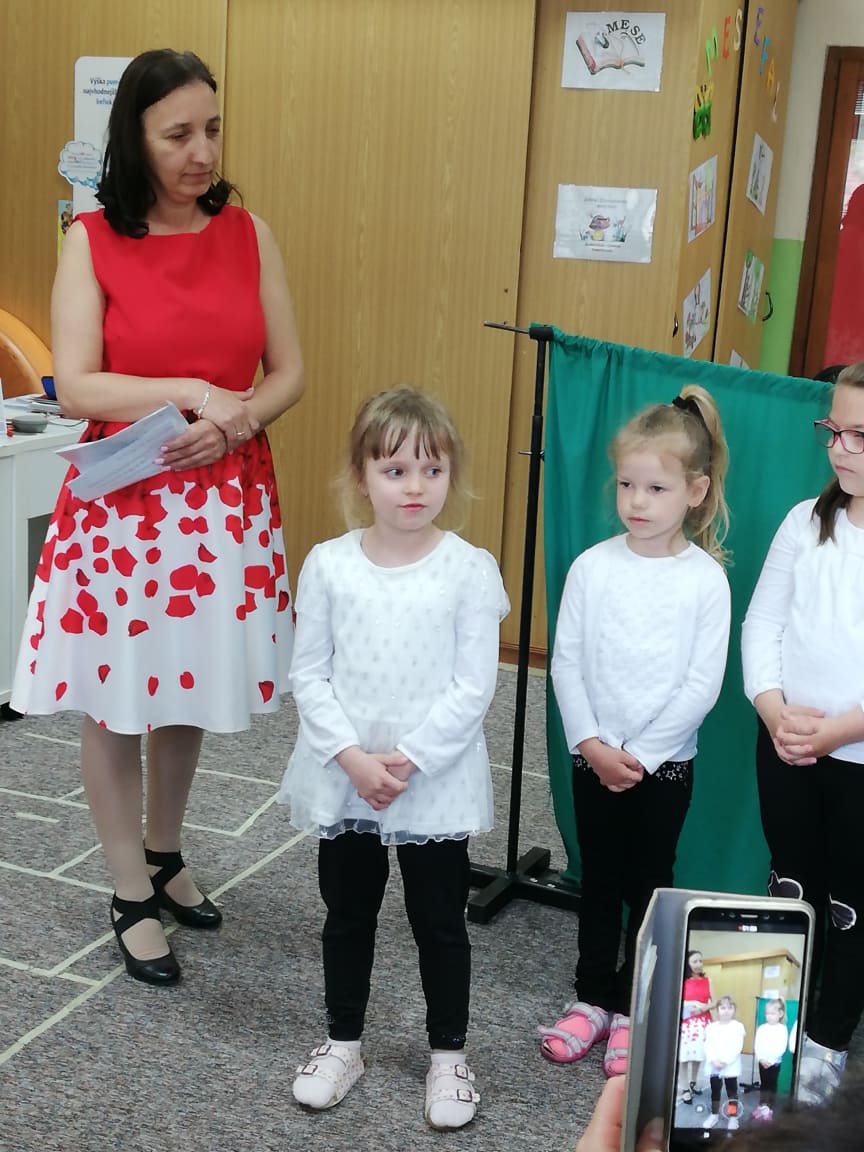 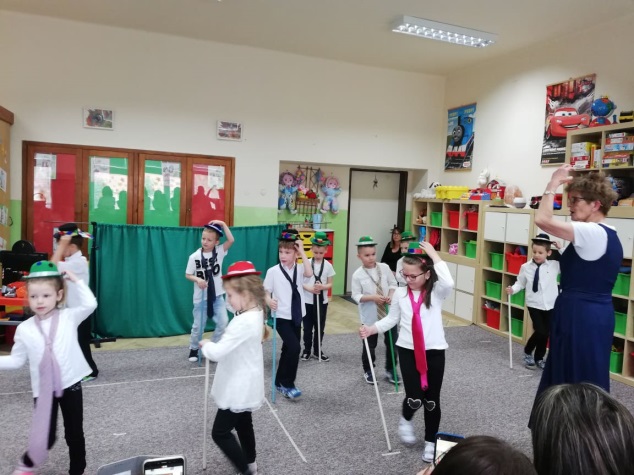 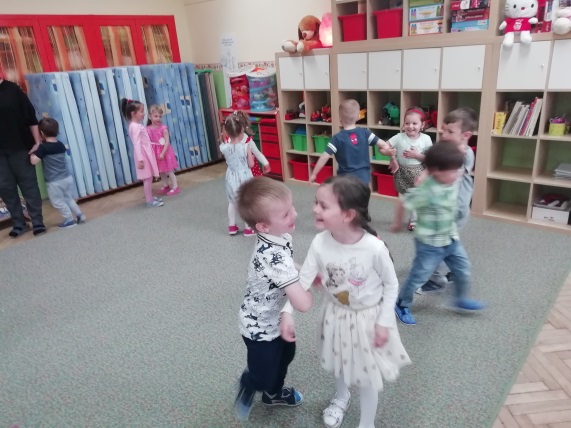 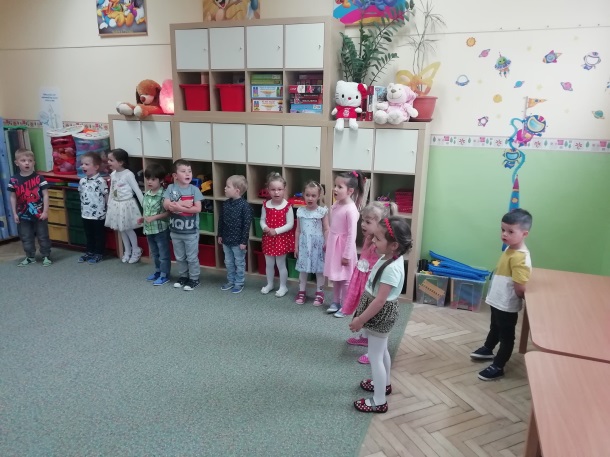 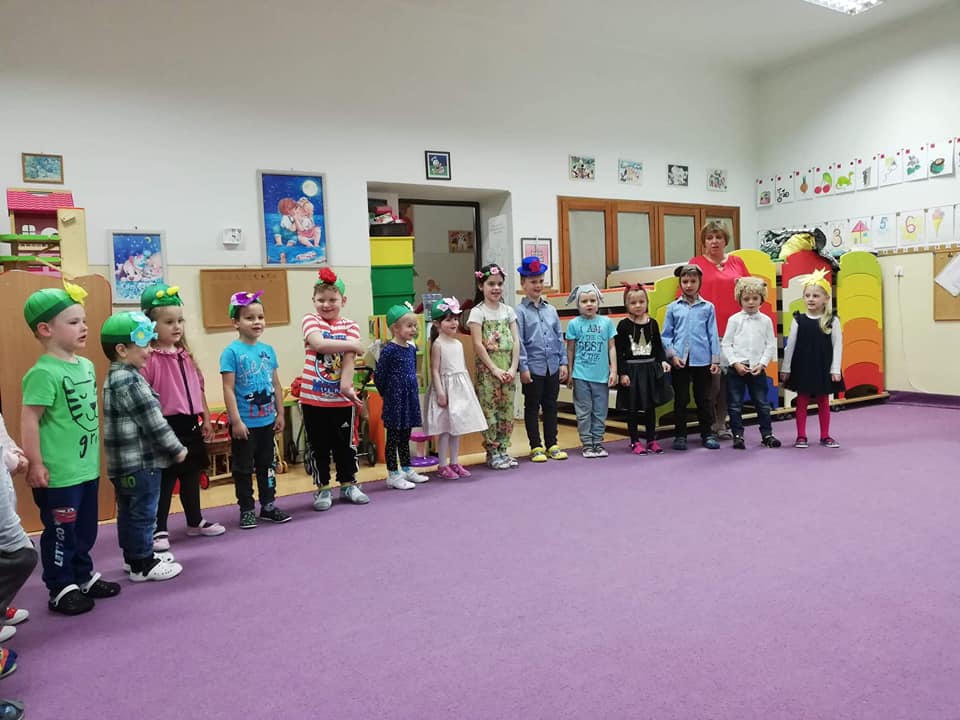 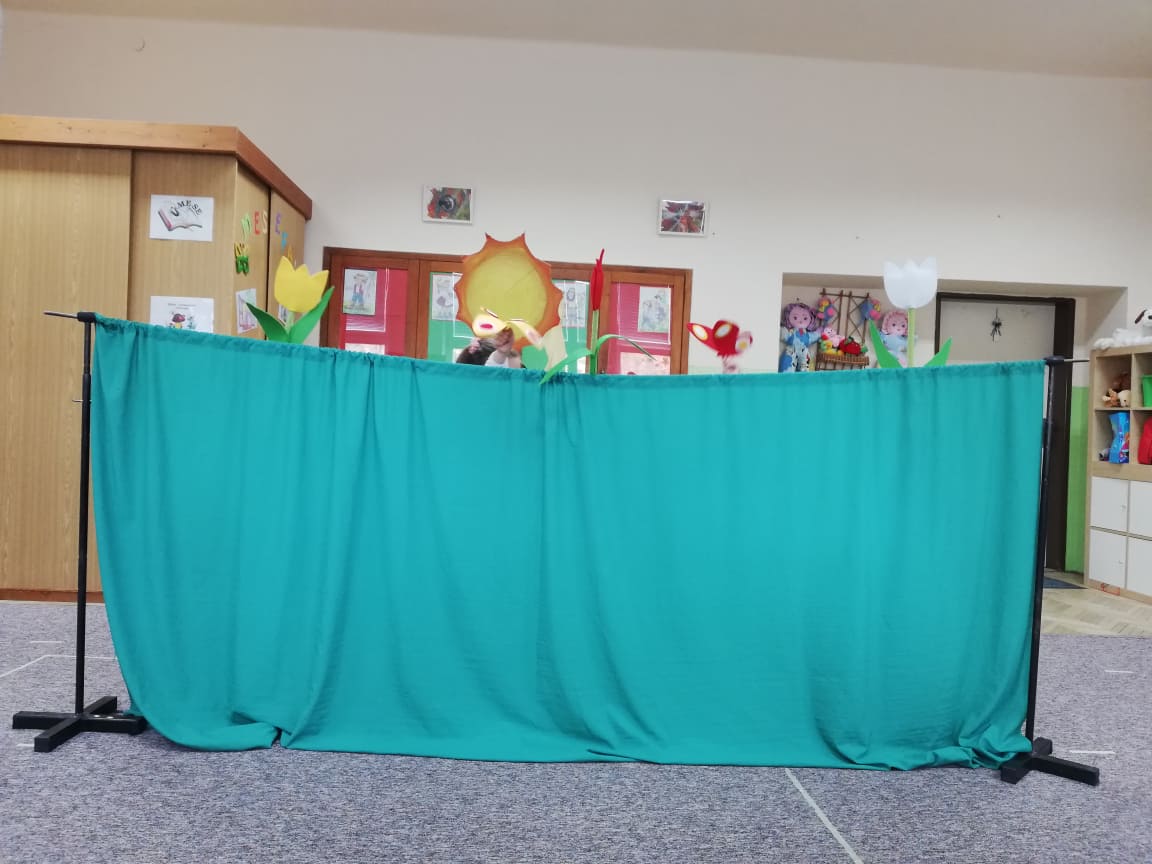 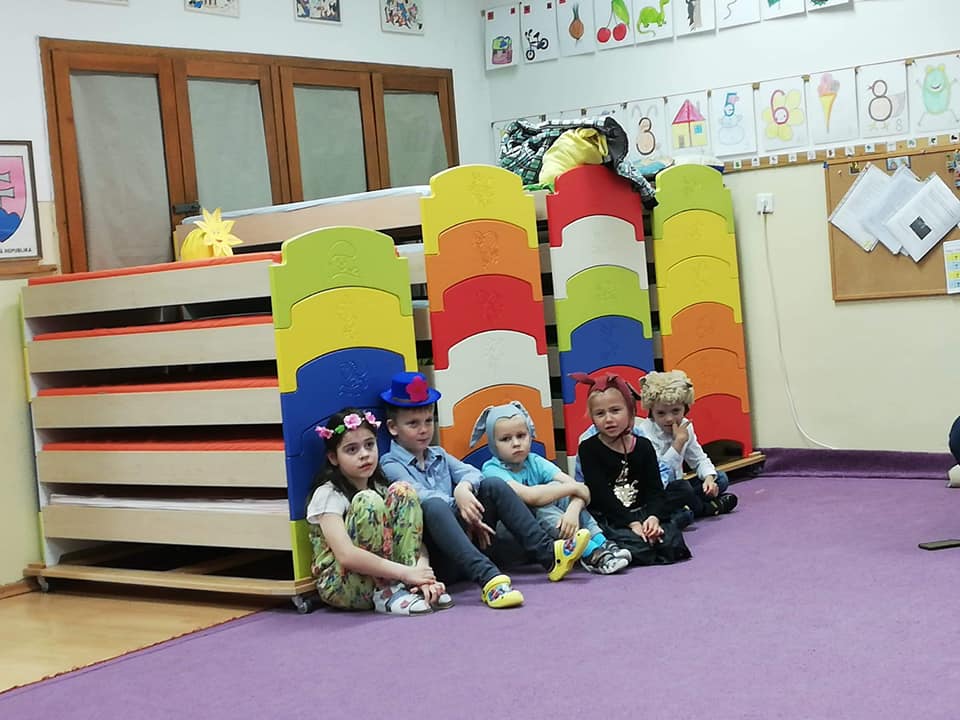 Mesék határon innen és túl
4 partneróvoda meséit dolgoztuk fel az óvodában más-más technikával.

Produktum: Leporelló összeállítása a mesékből
Horvátországi Gerle Óvoda meséje:                              Kopácsi mese
Pécsi Kertvárosi Óvoda meséje:                                    Grimm: A békakirály
Kolozsvári Csemete Református Óvoda meséje: Miért rövid a medve farka – román népmese
Székelyudvarhelyi Ficánka Napközi Otthon meséje: Kányádi Sándor: Léggömb, pitypang, pacsirta
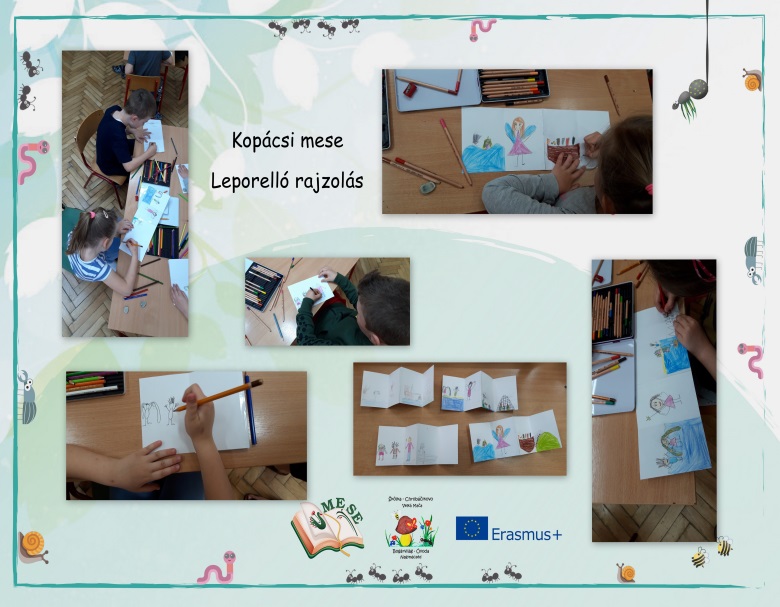 Horvátországi Gerle Óvoda meséje:                              Kopácsi mese
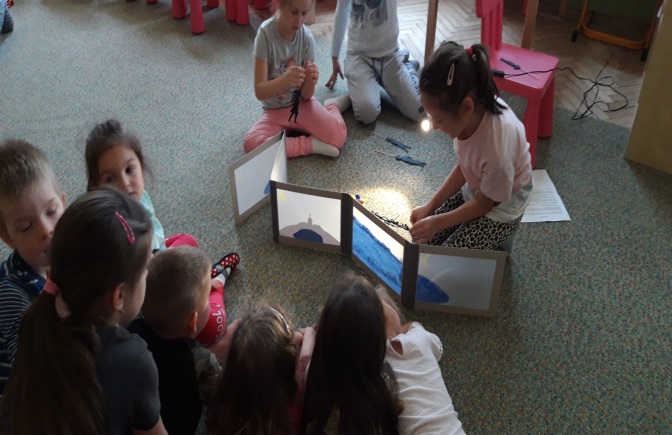 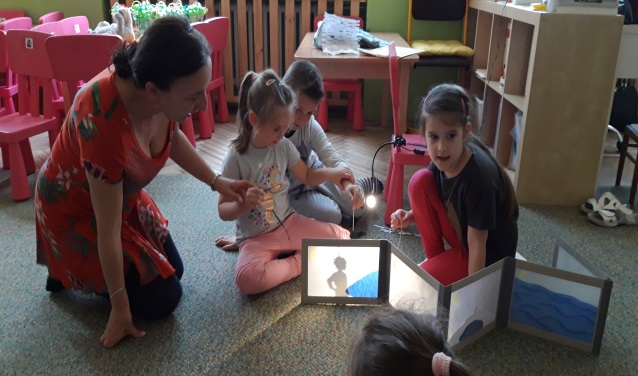 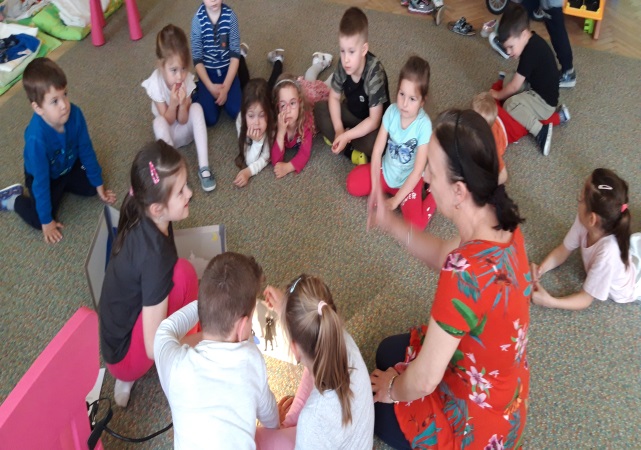 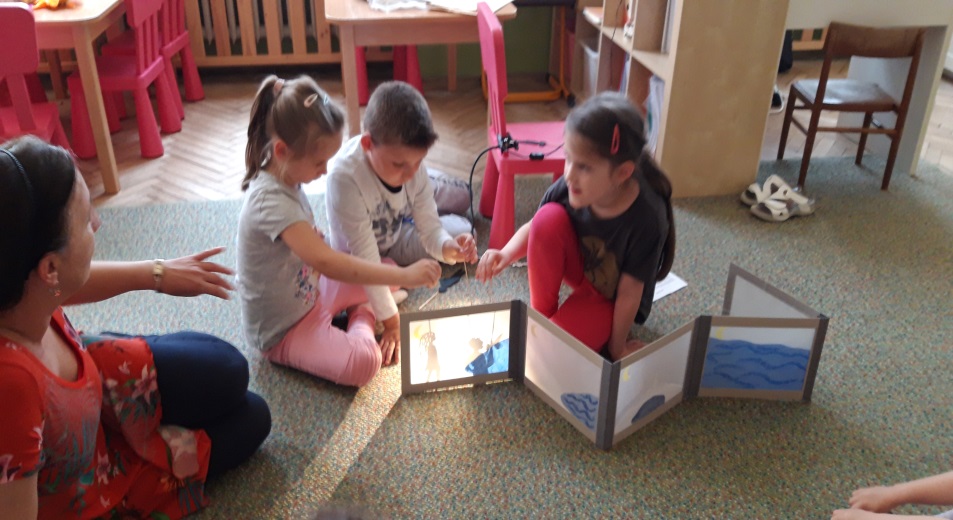 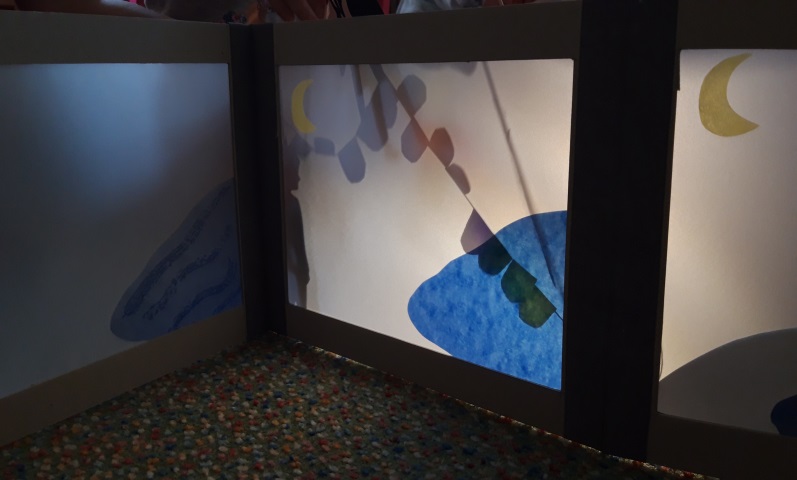 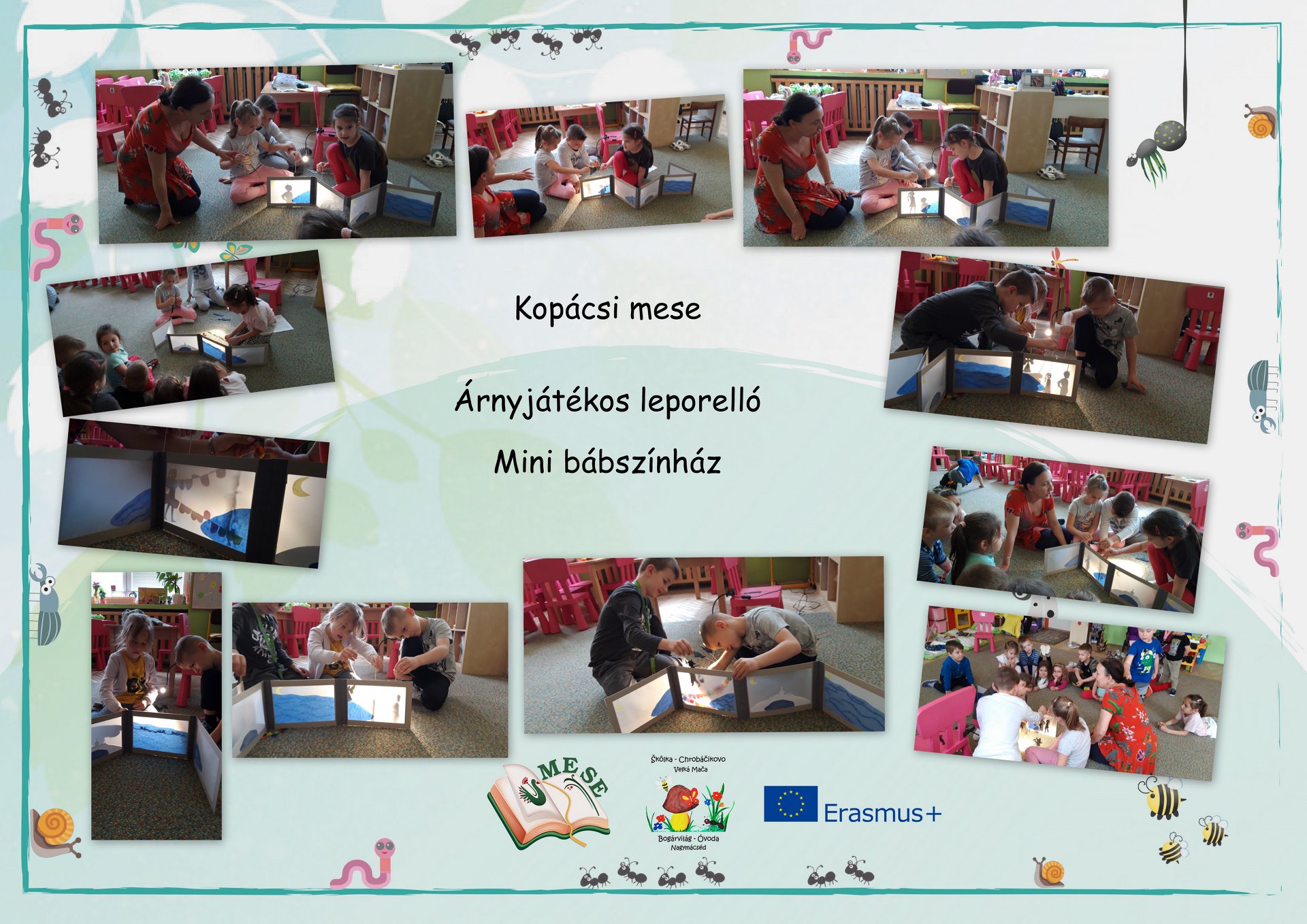 Pécsi Kertvárosi Óvoda meséje:                                    Grimm: A békakirály
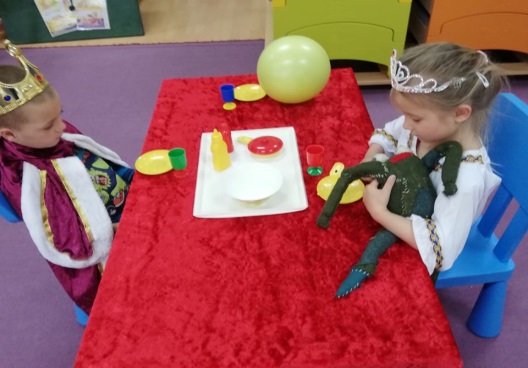 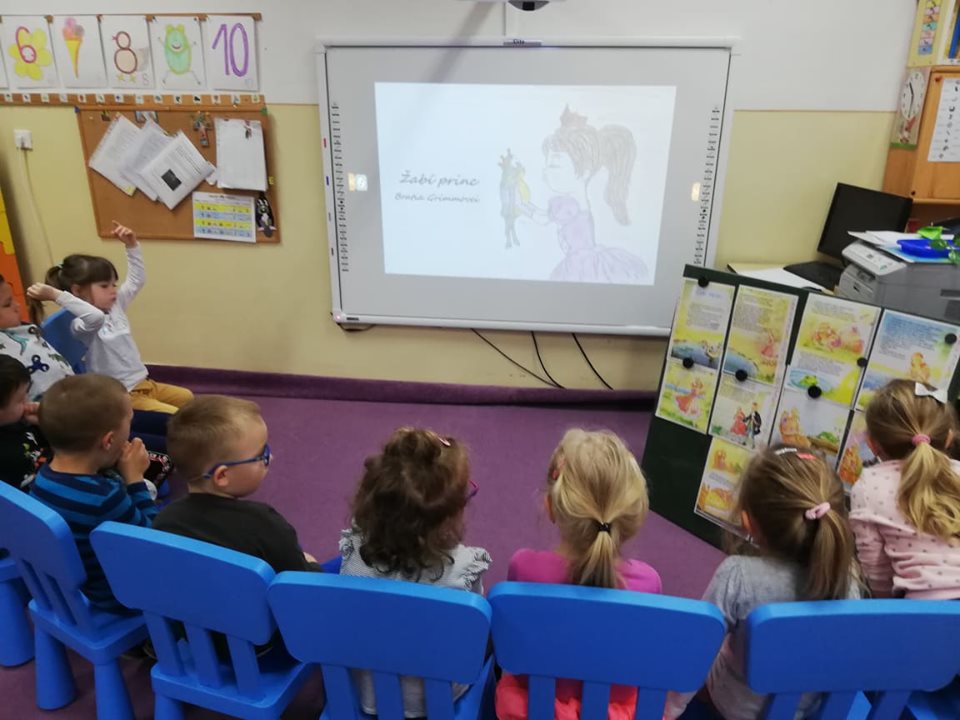 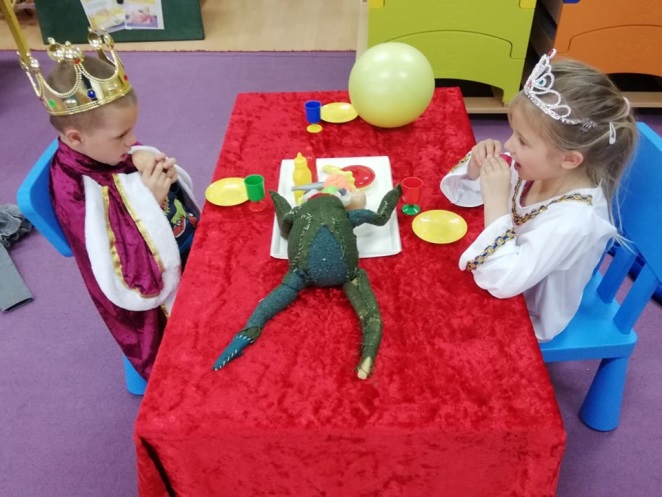 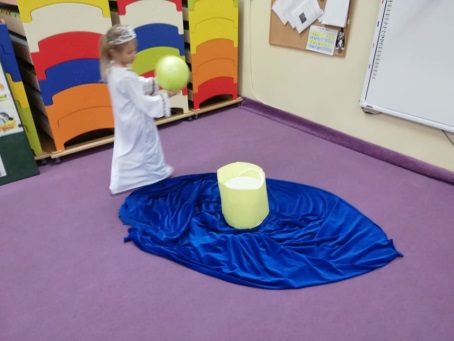 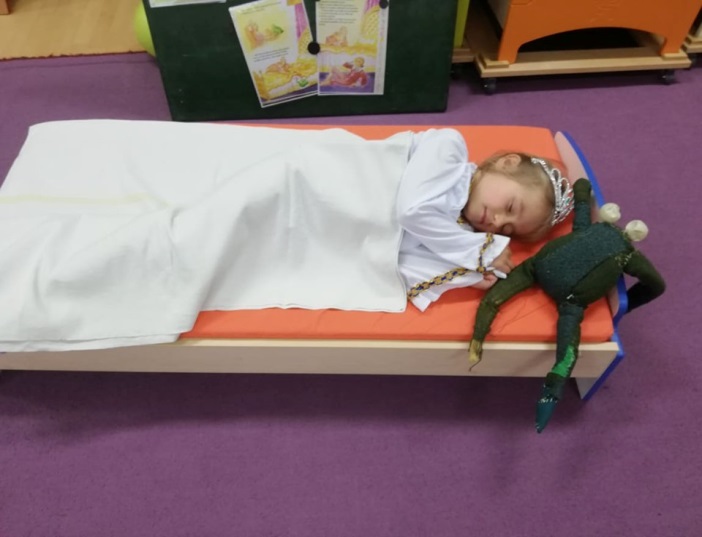 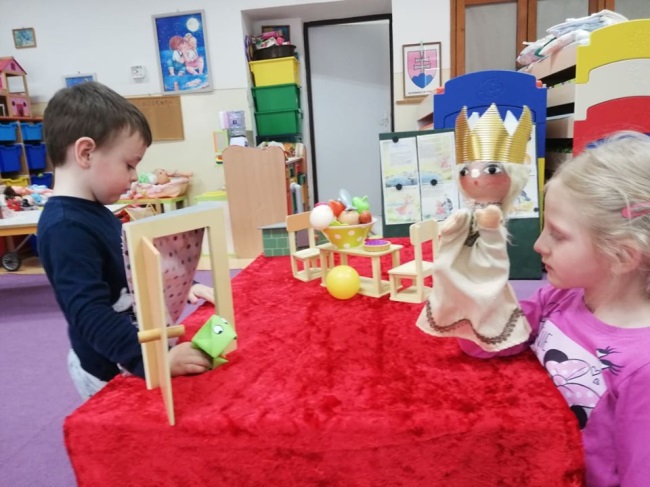 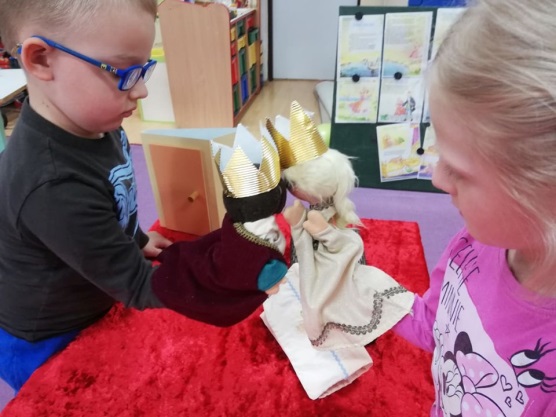 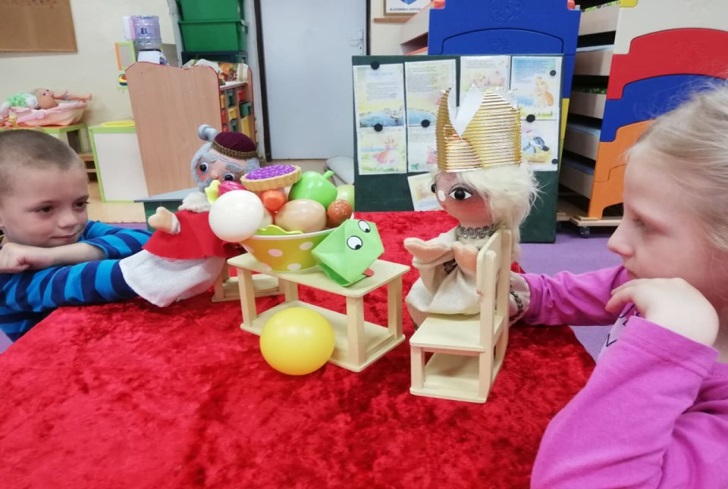 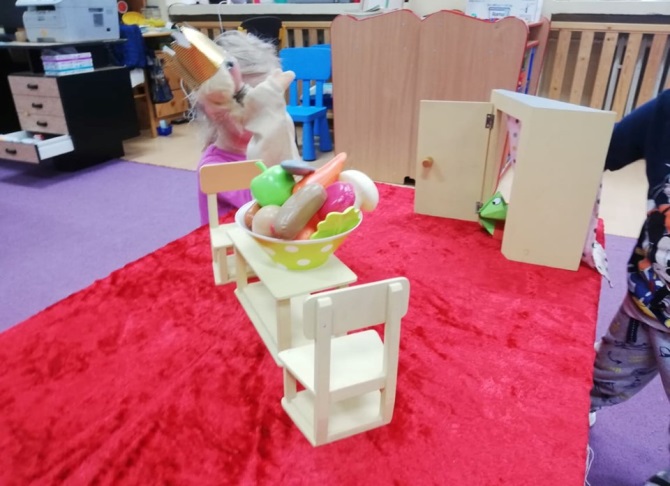 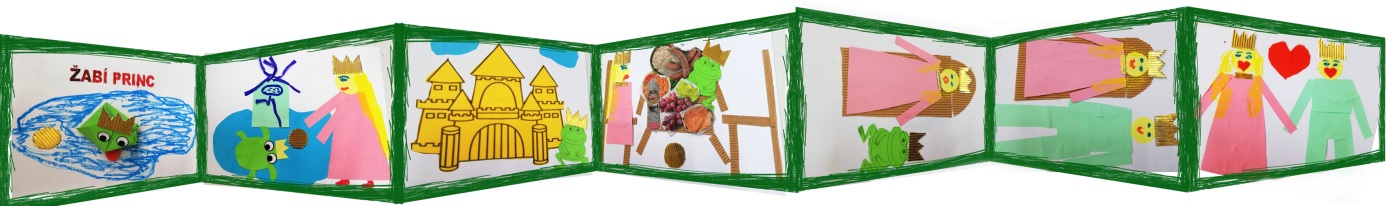 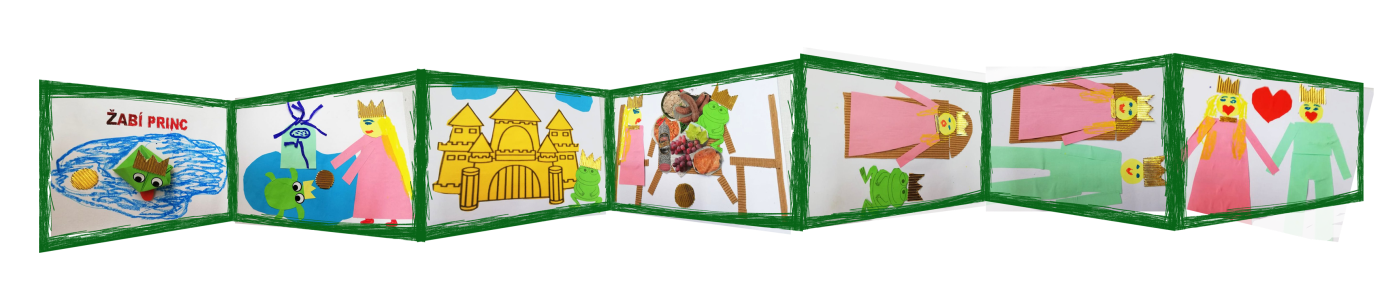 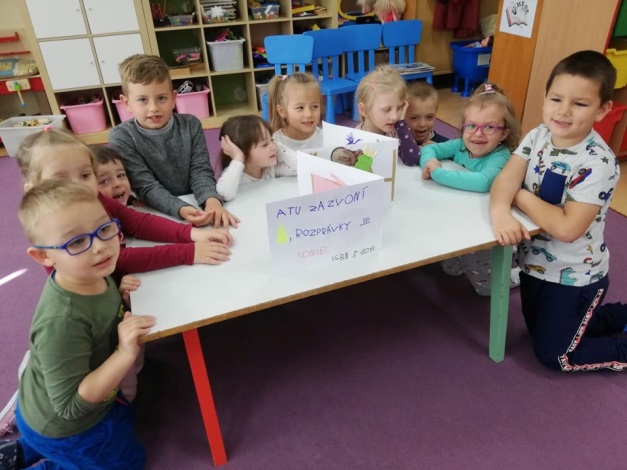 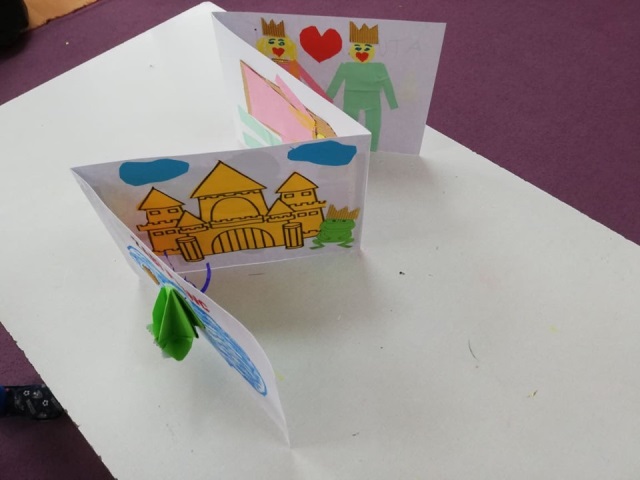 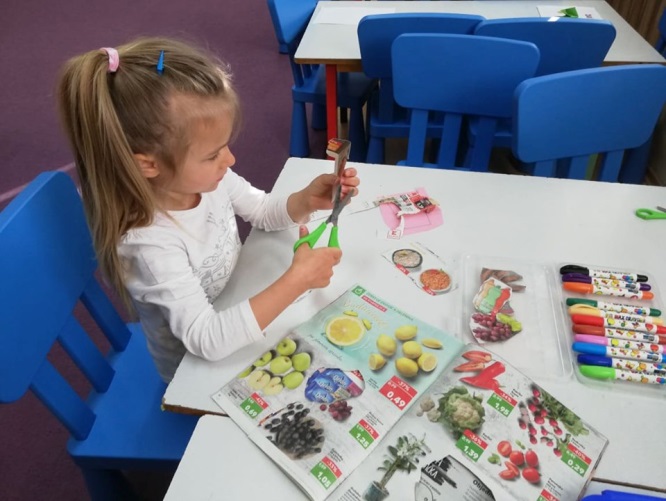 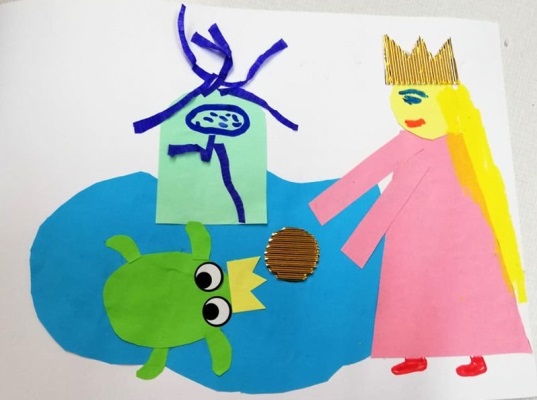 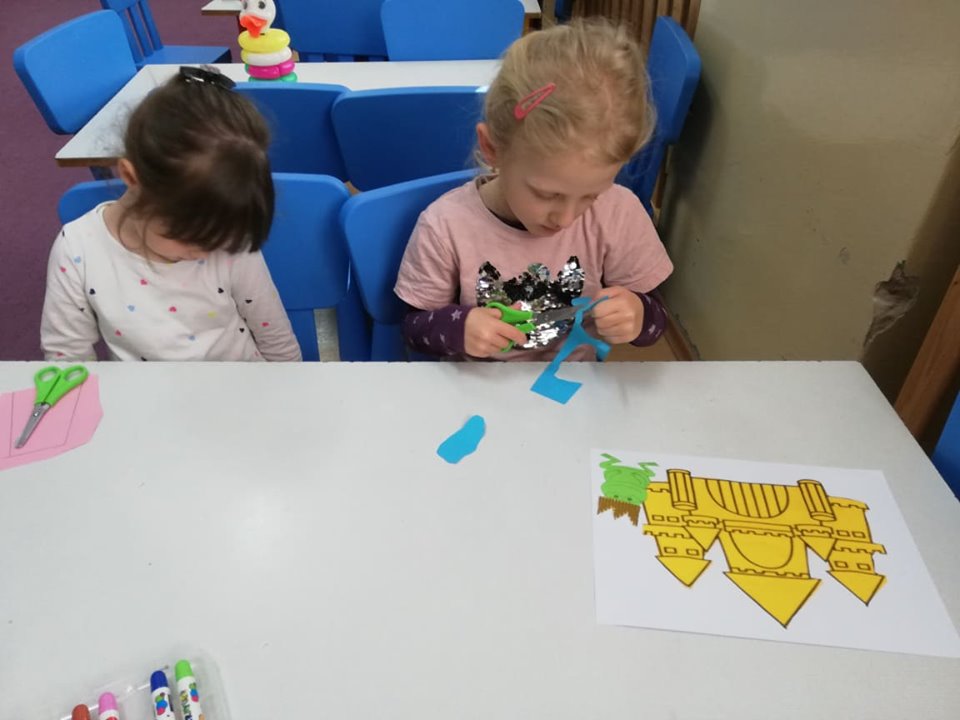 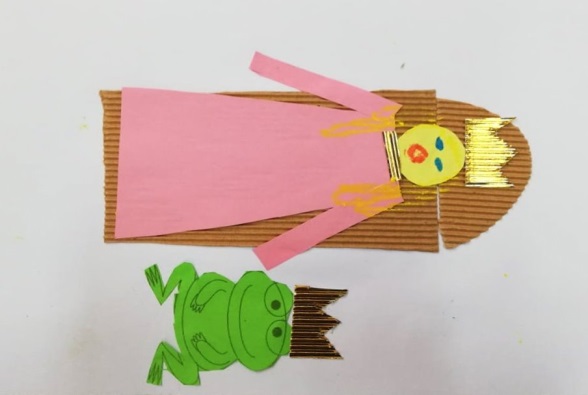 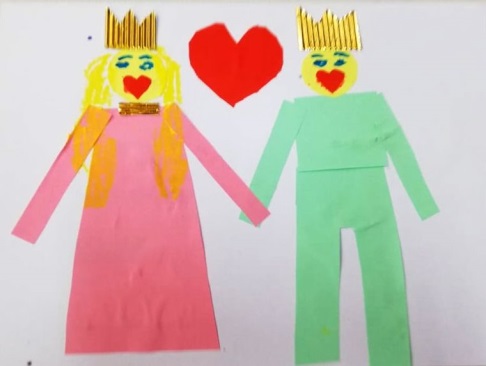 Kolozsvári Csemete Református Óvoda meséje: Miért rövid a medve farka – román népmese
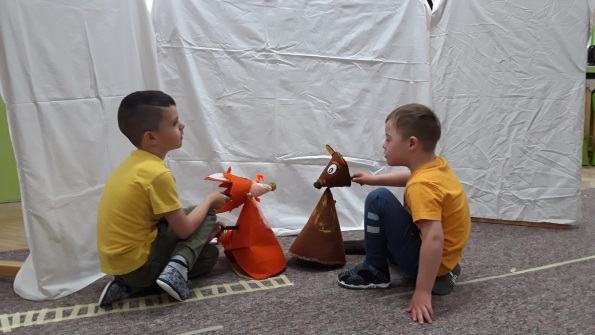 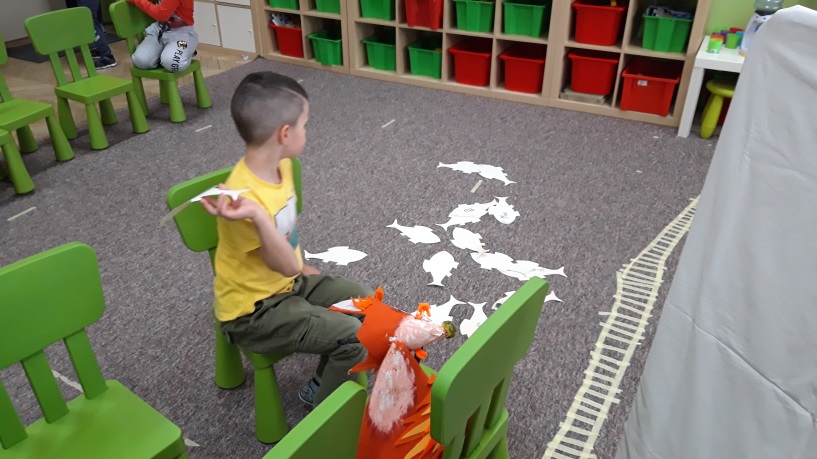 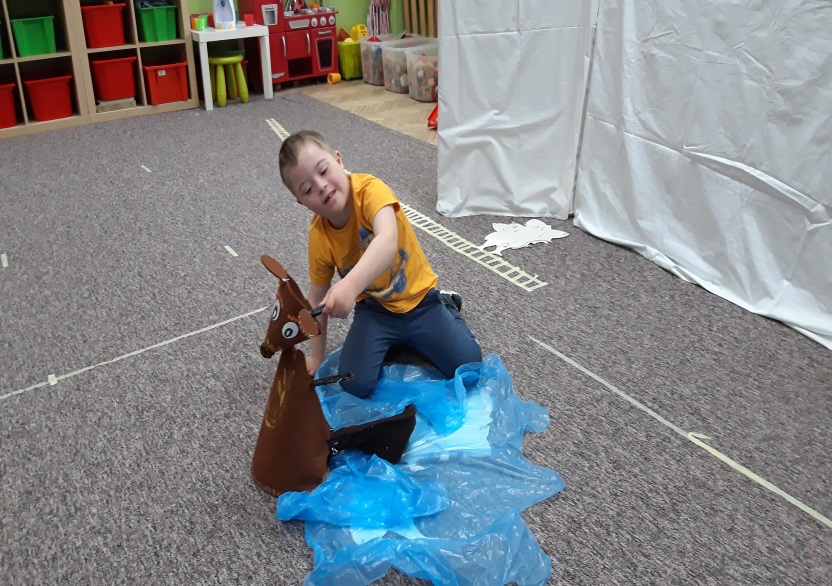 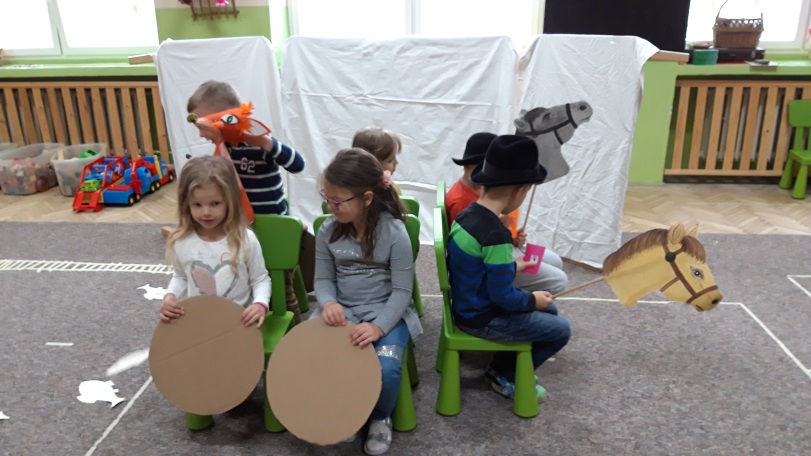 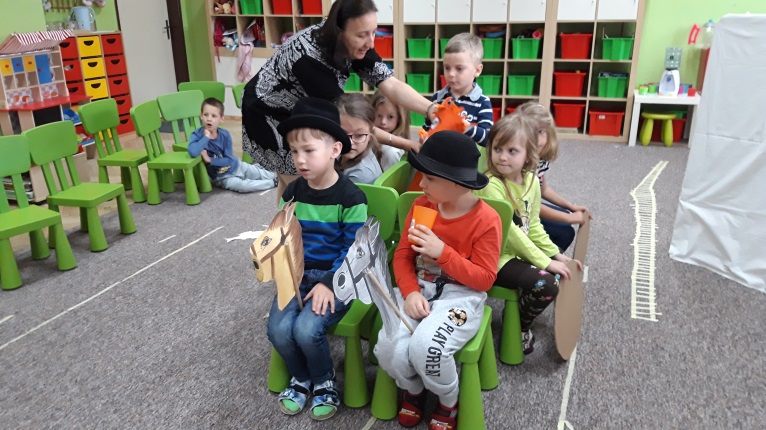 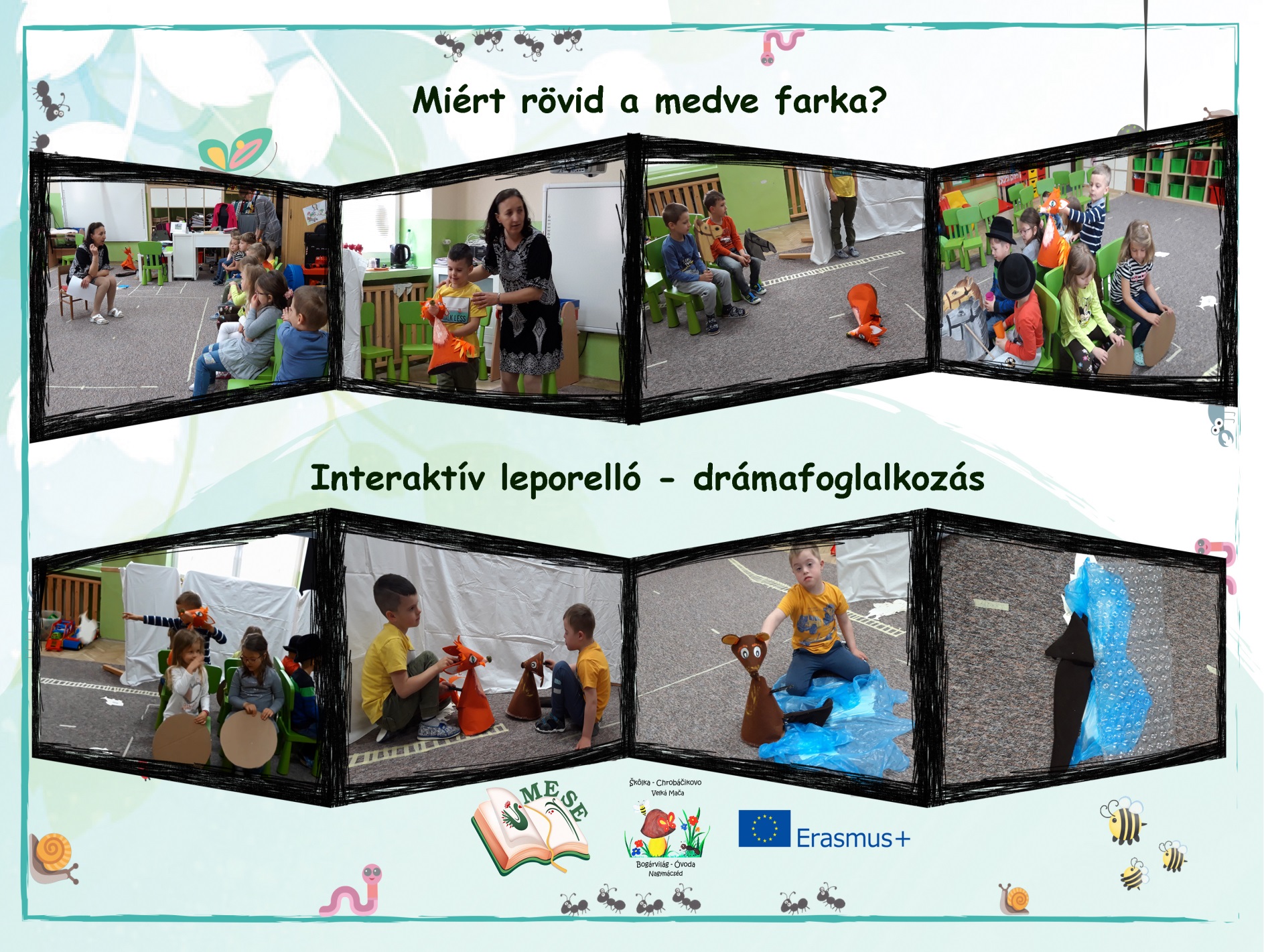 Székelyudvarhelyi Ficánka Napközi Otthon meséje: Kányádi Sándor: Léggömb, pitypang, pacsirta
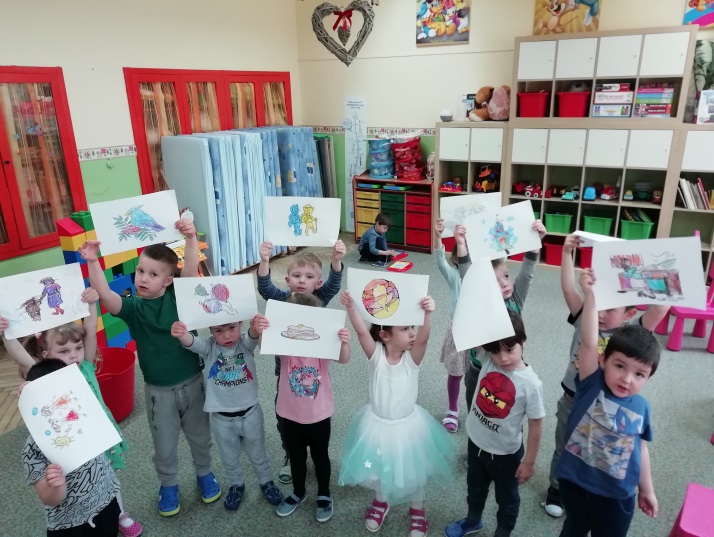 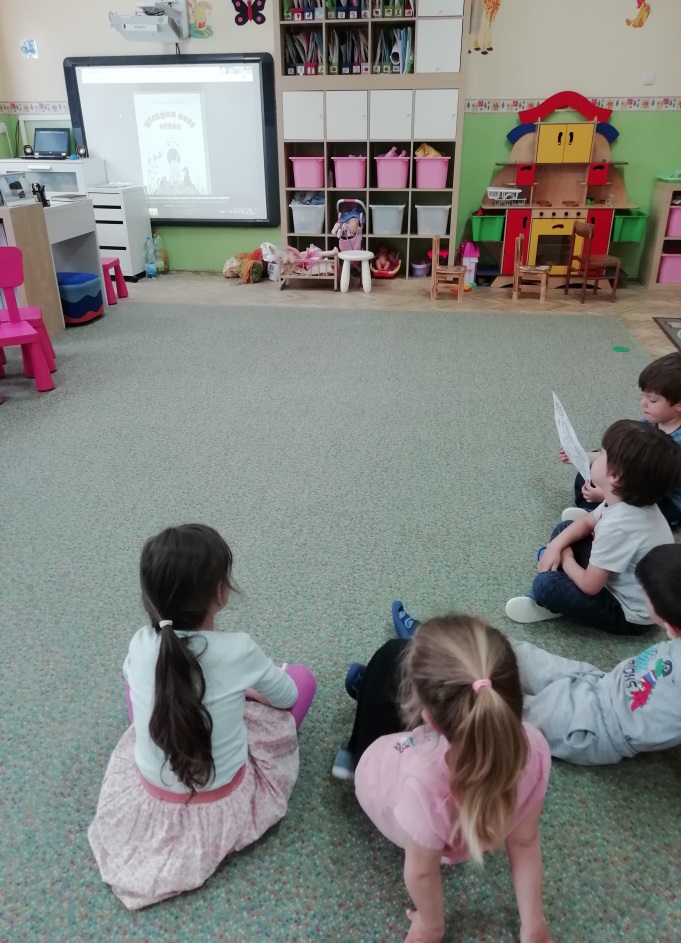 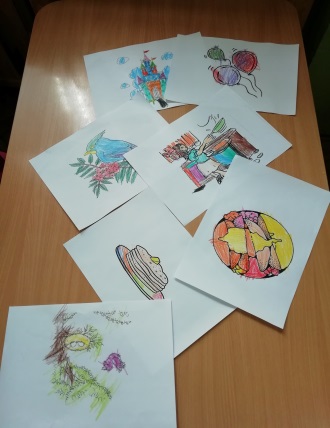 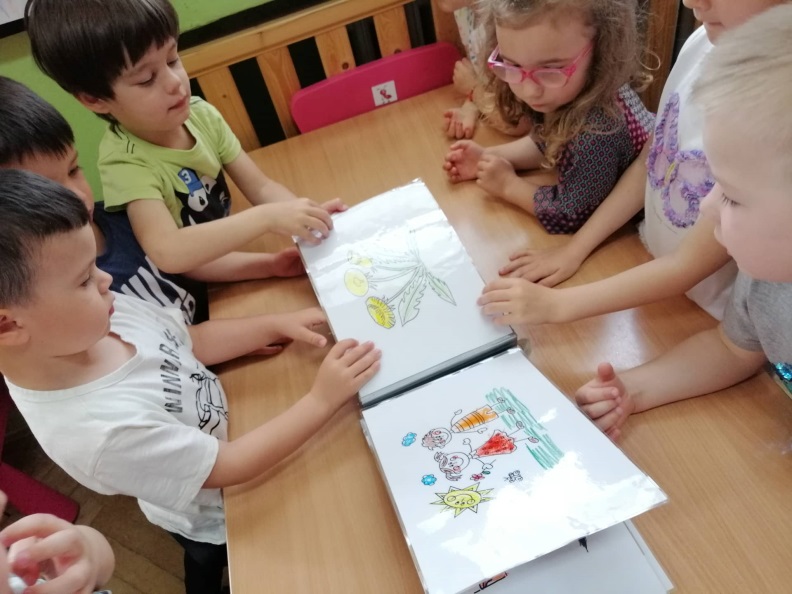 Pillangó csoport leporrellója
4 ország 4 leporellója
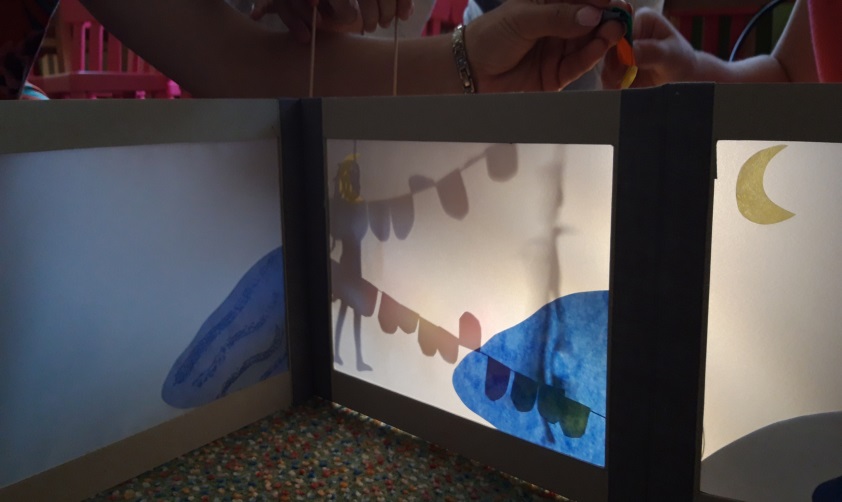 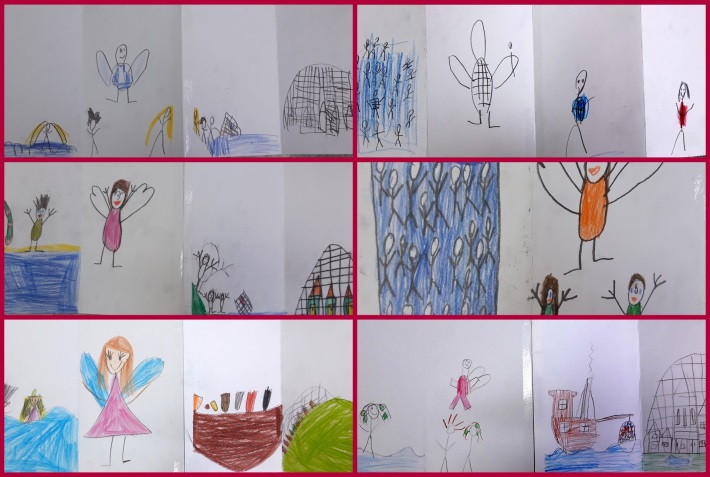 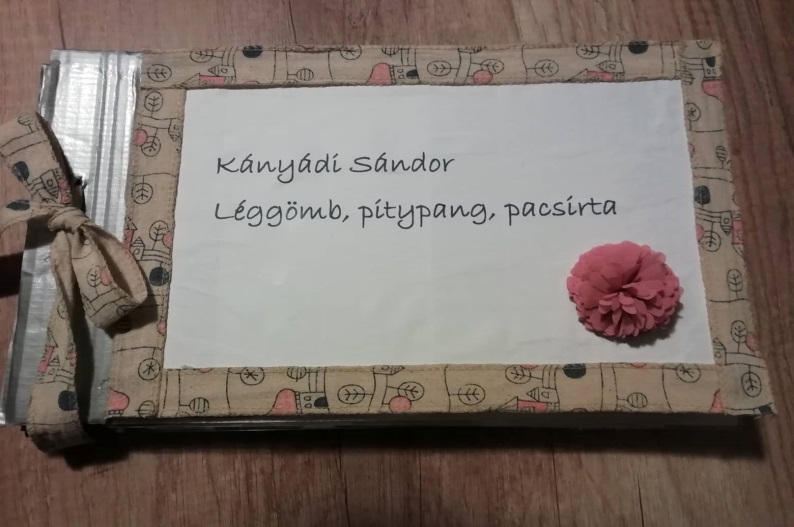 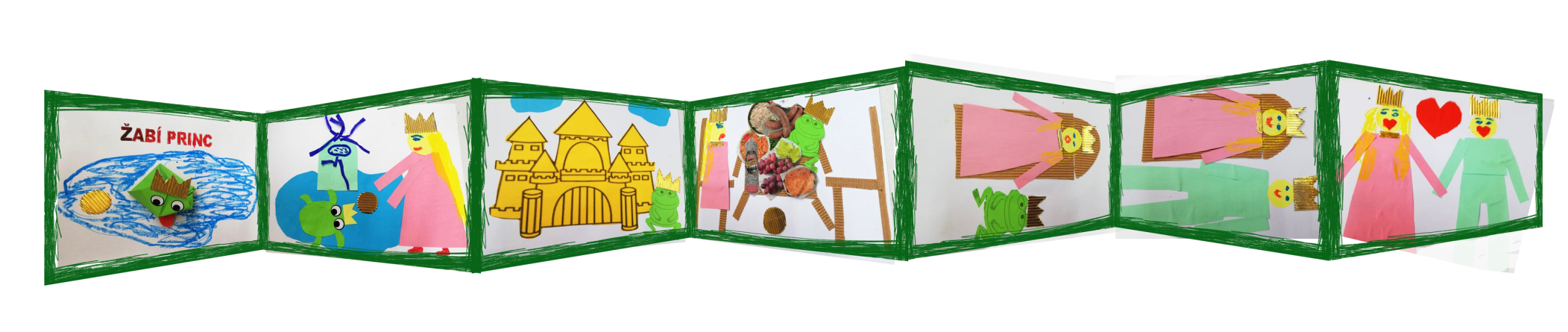 „Egyik kicsi, másik nagy“ . bábelőadás
Vaskakas Bábszínház elődása
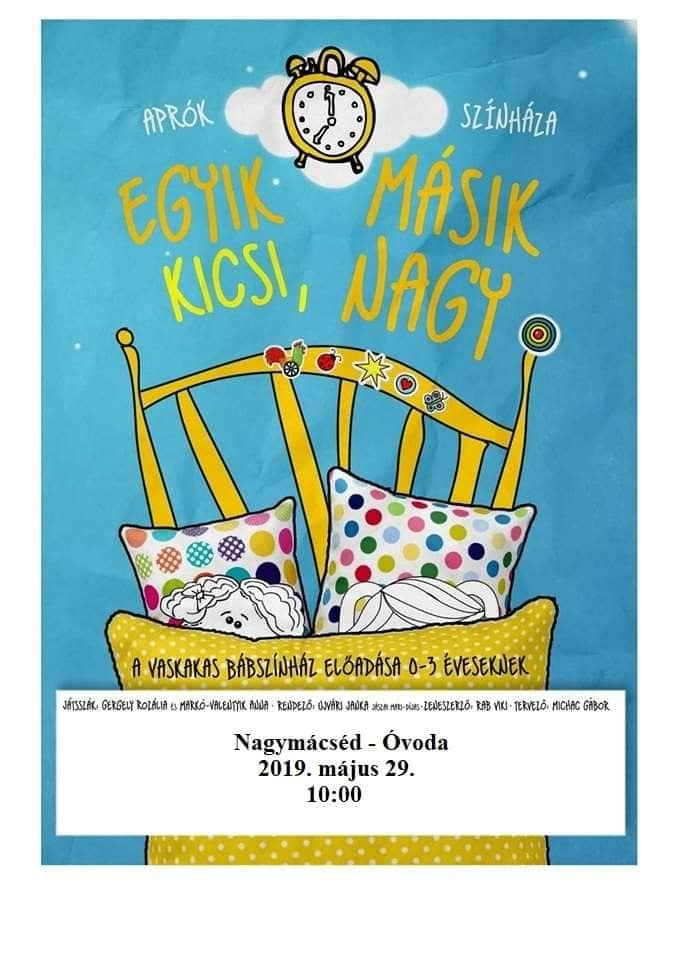 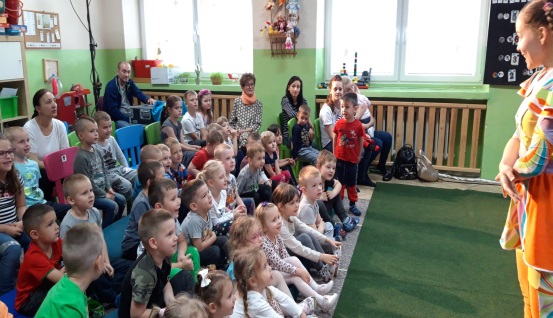 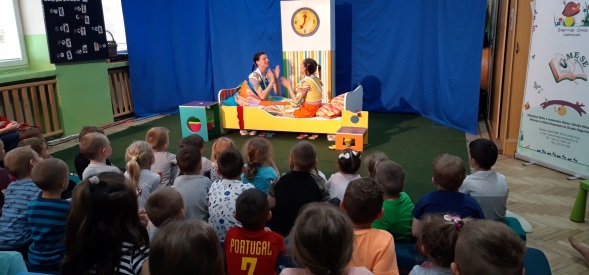 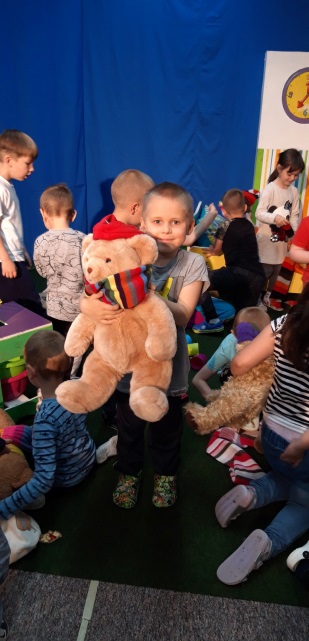 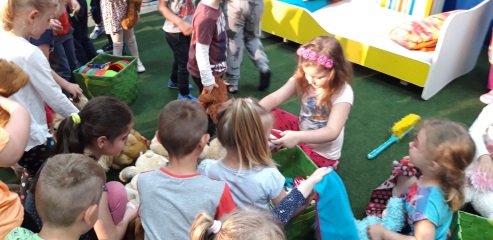